Maths
In Year 3 this term we will continue to  consolidate our understanding of place value as well as further developing our problem solving skills. We will introduce numbers up to 1000 and the addition and subtraction of these. 
Please continue to support your child to practise their recall of all times tables. We will be using TT Rockstars to aid this and your child will be working through a weekly plan. The ability to recall these facts more confidently would be hugely beneficial for your child in their Maths lessons.
English
In English we will be reading our Power of Reading text ‘UG boy genius of the stone age’ Our written work will focus upon poetry, setting and character descriptions and narrative writing in role. We will develop our knowledge of Year 3 grammar and punctuation. The Year 2 common exception words will be revisited and revised and year 3/4 words will be learned, these words are in homework books if you wish to practise spellings with your child at home. In school we will also be continuing to use www.spellingframe.co.uk, which is an exciting tool that can also be used at home. 
During all lessons, we will continue to focus on a high standard of presentation, including joined handwriting.
Curriculum - History
This half term in Year 3, our History focus enquiry question will be,
 ‘Which period of the stone age was more successful and why?’

We shall build a rich bank of knowledge and understanding of the stone age including important dates which we will add to our timeline to show the historical events in our history.
Year 3 Newsletter 
Autumn 1 2019
Science
This half term Year 3 will learn about ‘Forces and Magnets’. We will identify, compare and classify different materials depending on the magnetism and also the resistance of some materials/objects when a force is placed upon them.
Reading
Please continue to share the love of books with your child. Encourage them to read/share books 5 times per week. This can be recorded on one page per week of the Reading Record.  Reads will be counted every Friday. Reading should be a delightful experience and we encourage you to revisit and reread favourite books and stories. 
Happy readers become confident readers.
Learning Outcome
At the end of this half term, the children will present a planned presentation to inform other children about their chosen era of the stone age.
Wider Curriculum
RE –Would celebrating Diwali at home and in the community bring a feeling of belonging to a Hindu child?
ICT – Word processing.
PHSE – Being me in my world.
Music – Three Little Birds
PE – Gymnastics: body management/ Games: invasion
Homework
Each week the children will be set one piece of each English and Maths Homework on a Friday to be returned the following Thursday. An optional menu of creative ideas is also included in homework books. Remember that any pupil led ideas and work will be welcomed and celebrated.
Our PE Days
Our PE afternoon will be Wednesday. Please ensure that children have a full outdoor and indoor PE kit in school all week. Long hair should be tied back and earrings removed as outlined in the school’s uniform policy on our website.
Year 3 – From Stone Age to Iron Age
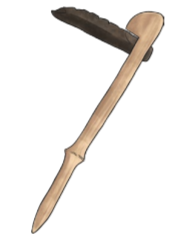 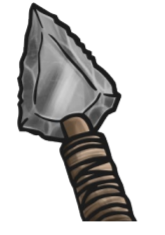 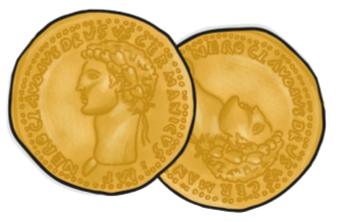 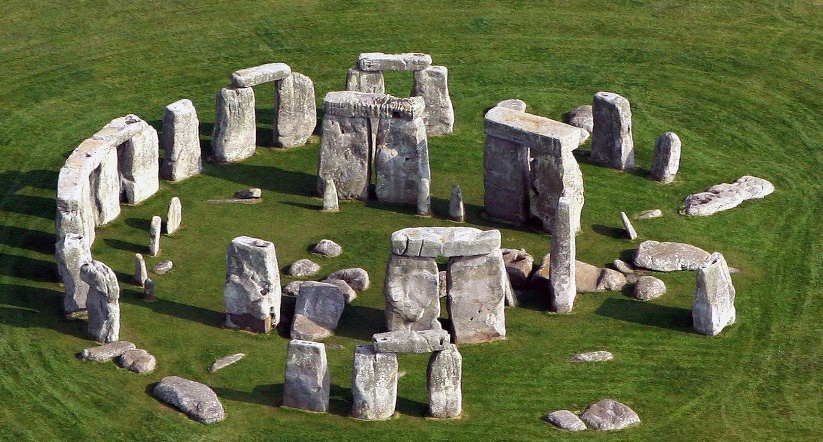